Open Data
Christopher Gutteridge
Christopher Gutteridge
@cgutteridge

chris@data.ac.uk

data.southampton.ac.uk

data.ac.uk

data.totl.net
“The opposite of ‘open’ isn’t ‘closed’.
The opposite of ‘open’ is ‘broken’.”
	- John Wilbanks

… do you agree?
Some data should be private. 

Open Data & Privacy go hand in hand.
Open Data?
Remove barriers to use and reuse.
Open Data?
Remove barriers to use and reuse.

Social
Legal
Awareness / Discoverability
Compatability
Technical 
Trust
Convenience
Documentation
...
Types of Data
Types of Data
Types of Data
Types of Data
Reasons to Openly Publish
Improve your reputation
Because somebody makes you
Get some sucker to write your apps for free
(equipment demo)
Reasons to Openly Publish
Improve your reputation
Because somebody makes you
Get some sucker to write your apps for free
Reasons to Openly Publish
Improve your reputation 
all the cool kids are doing it
Because somebody makes you 
the ‘stick’ method
Get some sucker to write your apps for free
only works if it’s in the public good
otherwise it’s hacksploitation!
Because it actually achieves your personal (or business) goals
the ‘carrot’ method
Useful aggregations for Equipment & Facilities data
UK Academia
South-coast public sector
Universities in N.Ireland + R. of Ireland
Hampshire Businesses
Other Useful “standard” Datasets(for a university to share)
Staff Expertise
Vacancies
Organisational Structure
Buildings & Campuses
Publications
… research data (a can of worms!)
Publishing models & formats
Publishing Organisation Datasets
Well known formats available for:

Events 
Publications
News headlines
Nothing in common use for:

Staff Expertise
Programmes of Events
Vacancies
Organisational Structure
Buildings, Rooms
Points of service
Products
Food Menus
RDF or XML Vocabularies don’t solve the problem by themselves.You need: Examples to copy.Tools which consume and produce the format.Online checking tools.
A dataset should at least solve one usecase.Over modelling is fun.Stop it.
Autodiscovery
/.well-known/openorg
http://www.soton.ac.uk/.well-known/openorg

or

<link rel=“openorg” href=“http://id.southampton.ac.uk/dataset/profile/latest”>
Linked Data Augmentation
Linked datasets augment each other
Key datasets for augmenting other data at the uni.
People
Products
Services
Places
Courses
Parts of the organisation
External authorities
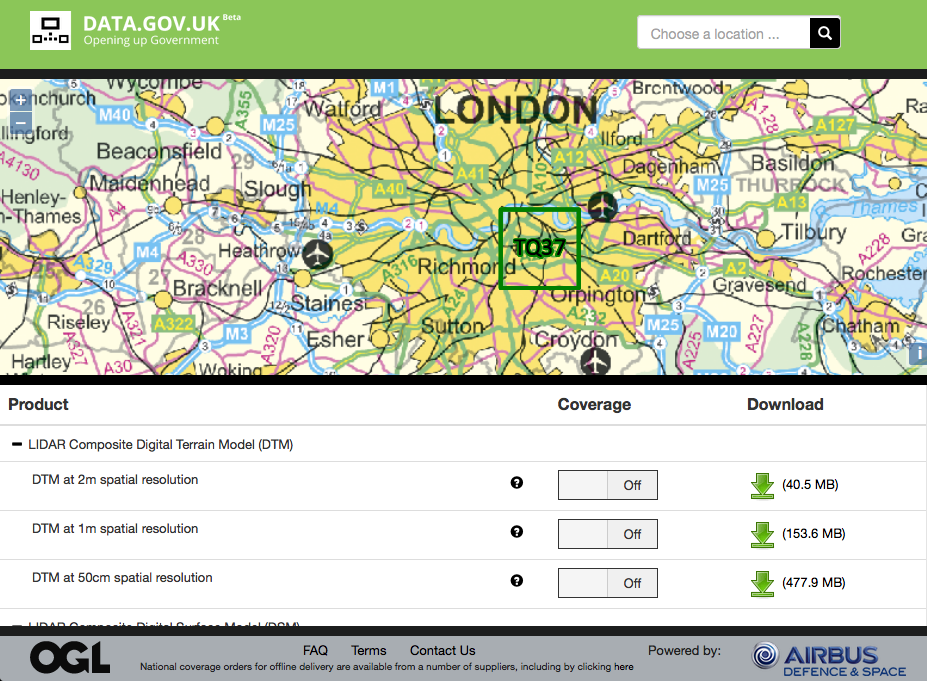 25
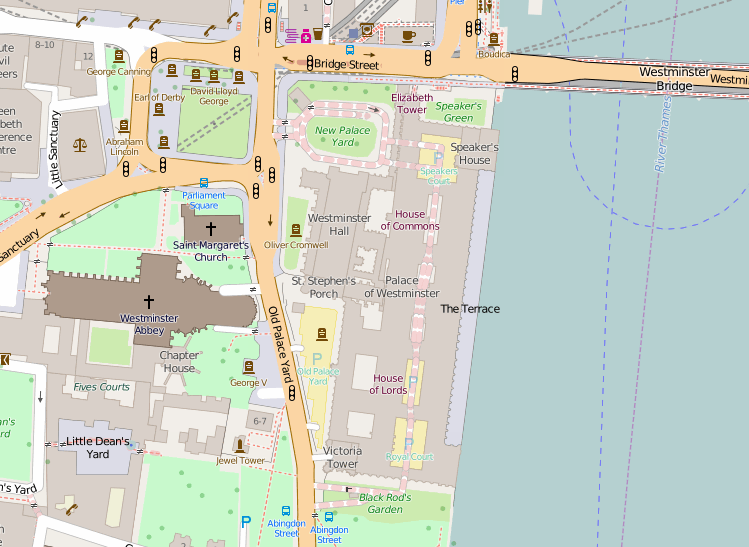 26
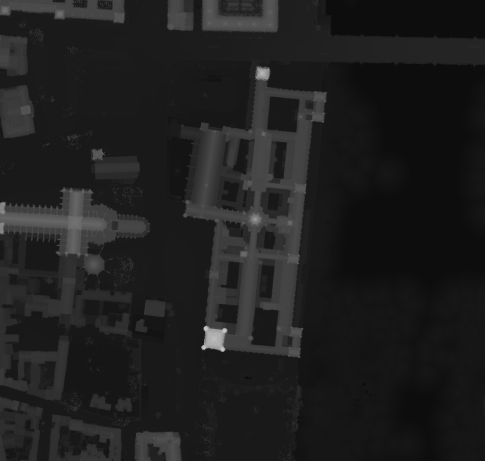 27
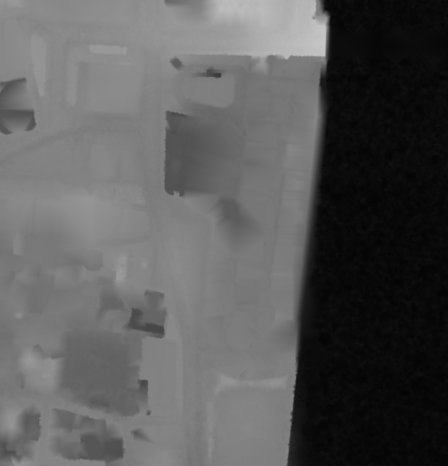 28
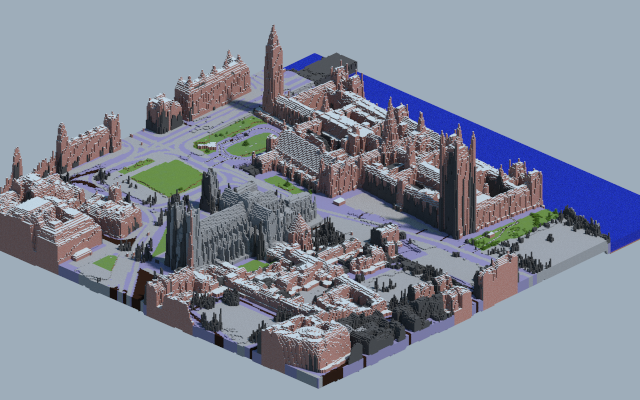 $ ./generate-world Demo 		--postcode PO381NL 		--size 250
30
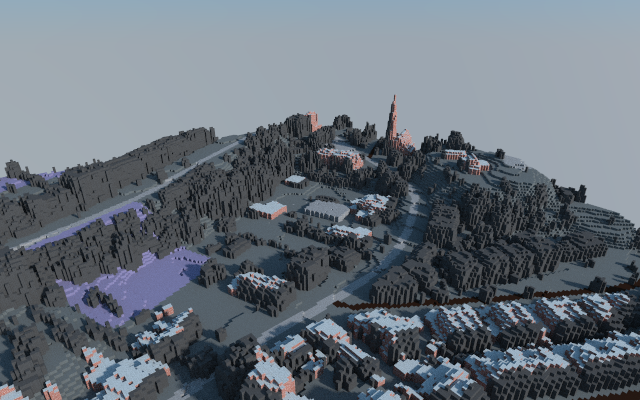 $ ./generate-world Demo 		--postcode PO381NL 		--size 250
31
Publishing Open Data
Tabular Data For the Humans
Understanding “Graph” data is a big cognitive load, compared with SQL/Excel.
Don’t expect any small company to be able to generate good RDF.
RDF is neat for aggregation, but make easy ways for people to get started. 

Provide tabular-data routes in & out where possible!
JSON for Developers
SPARQL & RDF is too high a learning curve
JSON works really well in Javascript
Gives more structure than CSV
Open Data Publishing
Dataset
Repository
Data
Document
+ metadata
Open Data Publishing
Dataset
Repository
Data
Document
+ metadata
Conversion
Tools
RDF
Open Data Publishing
JSON
Dataset
Repository
Data
Document
+ metadata
Conversion
Tools
CSV
RDF
SPARQL
Store
Open Data Publishing
JSON
Dataset
Repository
Data
Document
+ metadata
Conversion
Tools
CSV
RDF
SPARQL
Store
Open Data Publishing
JSON
Dataset
Repository
Data
Document
+ metadata
Conversion
Tools
CSV
RDF
SPARQL
Store
Per-Item Pages 
HTML, JSON, RDF
List of Items
Pages
Tools & Apps
Open Data Publishing
JSON
Dataset
Repository
Data
Document
+ metadata
Conversion
Tools
CSV
RDF
SPARQL
Store
URI Resolver
Per-Item Pages 
HTML, JSON, RDF
List of Items
Pages
Tools & Apps
Open Data Publishing
JSON
Dataset
Repository
Data
Document
+ metadata
Conversion
Tools
CSV
RDF
SPARQL
Store
Map Tile Server
URI Resolver
Maps
Per-Item Pages 
HTML, JSON, RDF
List of Items
Pages
Tools & Apps
Why aren’t they using our data?
“If you build it, they will come.”
“If you build it, they will come.”
Nothing but beautiful lies!
Probability of open dataset reuse =
Value of dataset to audience
X
Potential audience size
X
Ease of discovery
X
Ease of grasping the value of the dataset
X
Ease of exploiting dataset
Find yourself some open data
data.gov.uk
UK Government open data
www.hampshirehub.net
Hampshire council open data
data.southampton.ac.uk
Our open data
datahub.io 
Open data catalogue
http://sotoncitydata.org/
List of open data about Southampton (Needs work!)